Budgetöversikt 2018 – tabeller och figurer
19.9.2017
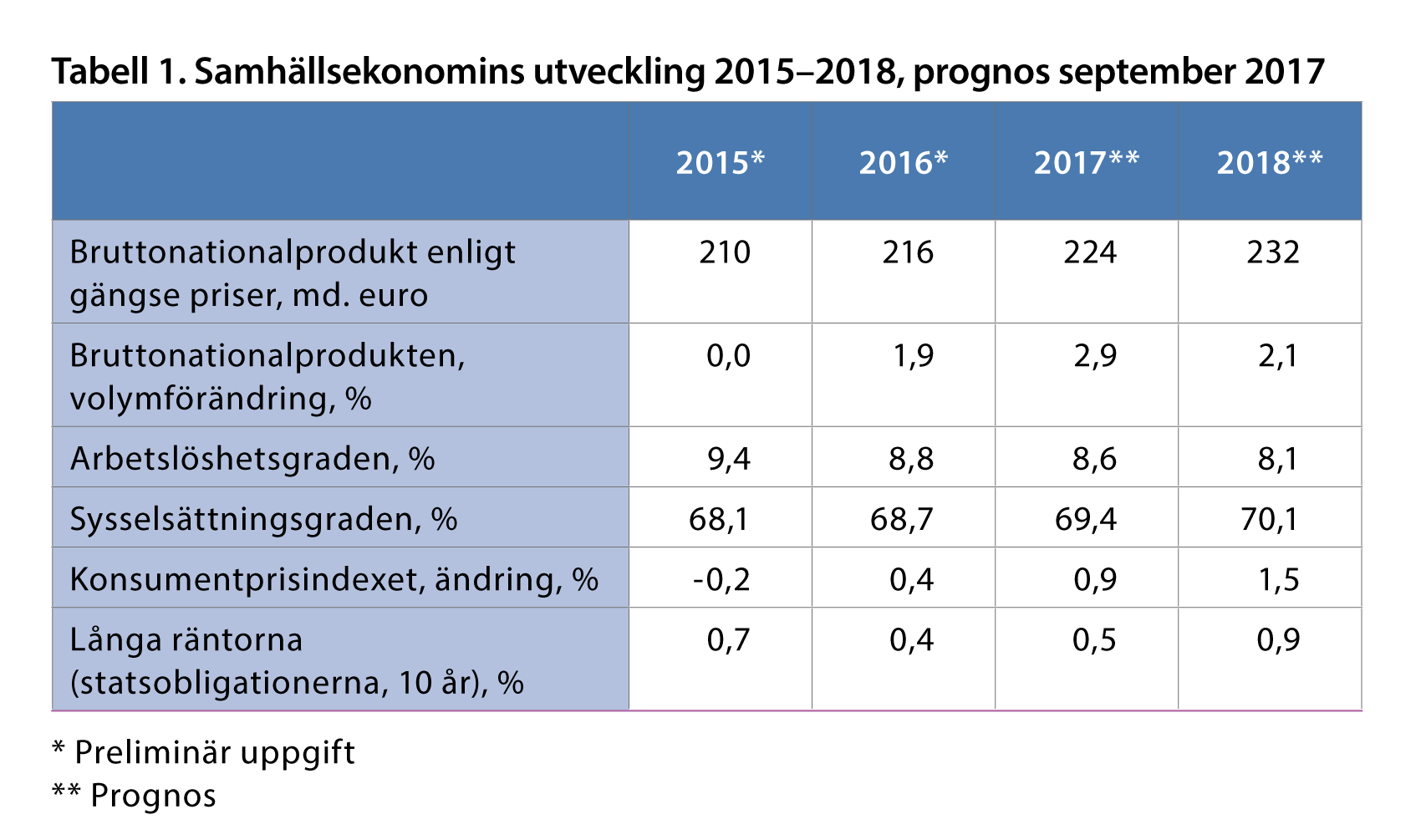 2
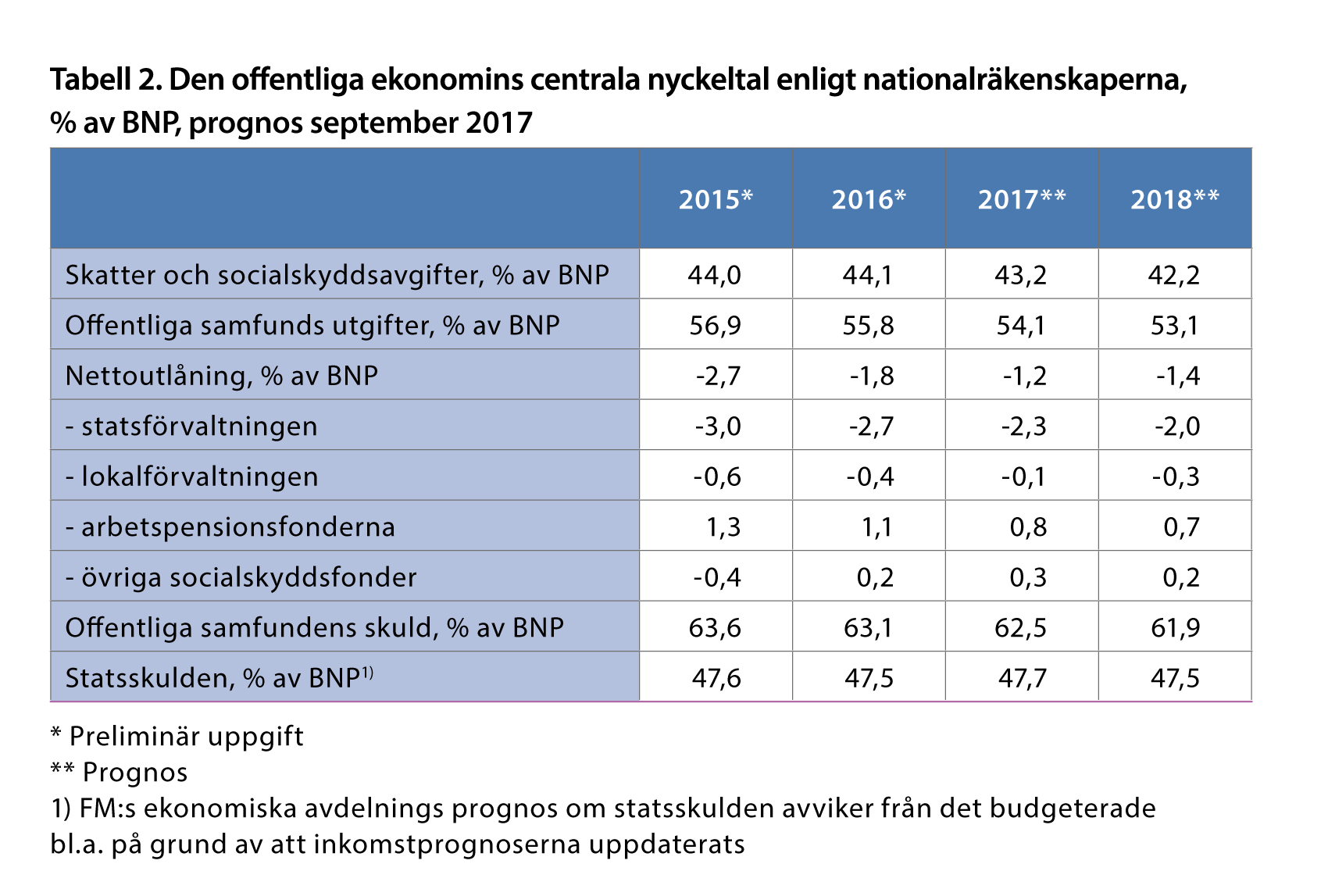 3
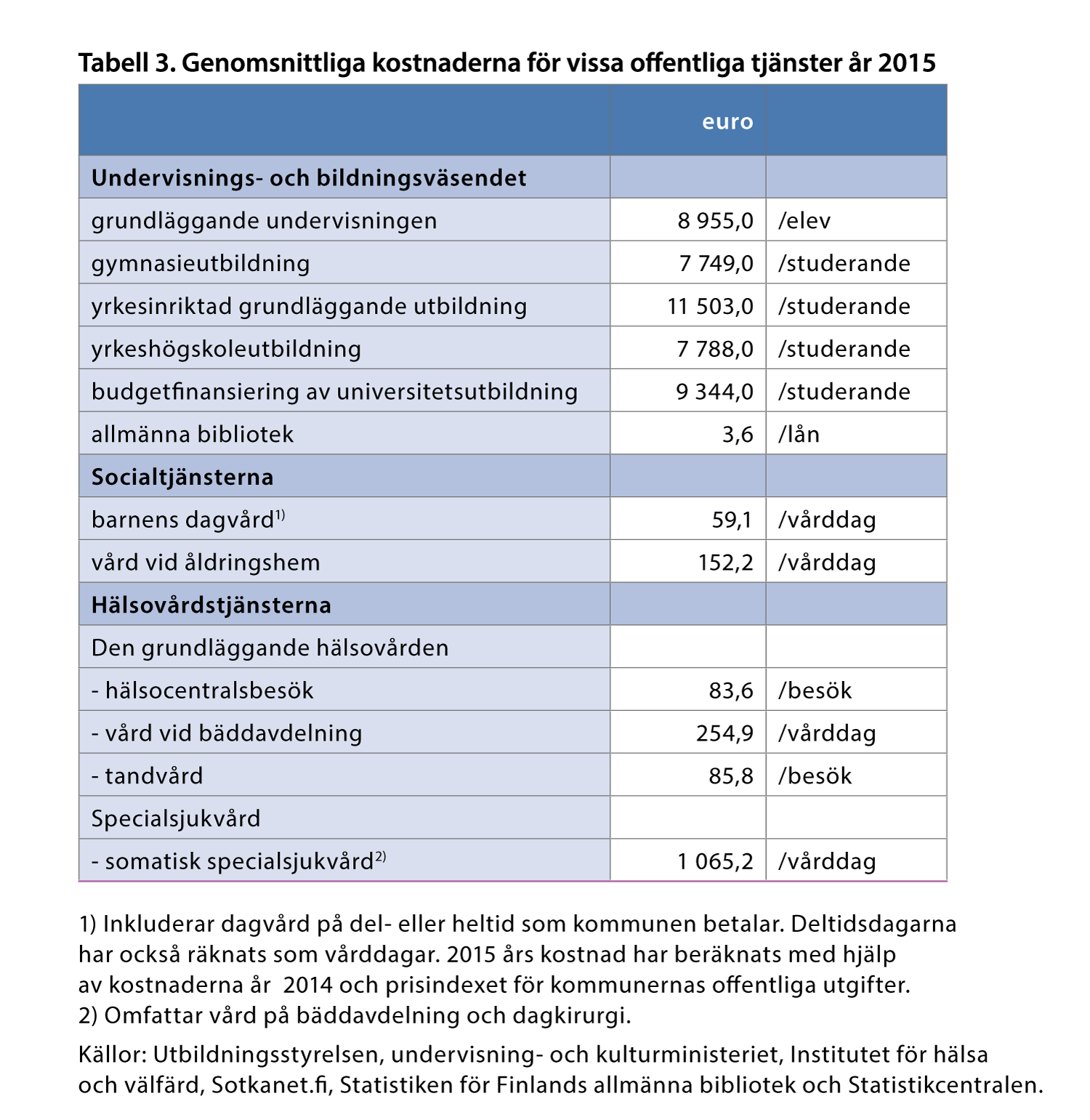 4
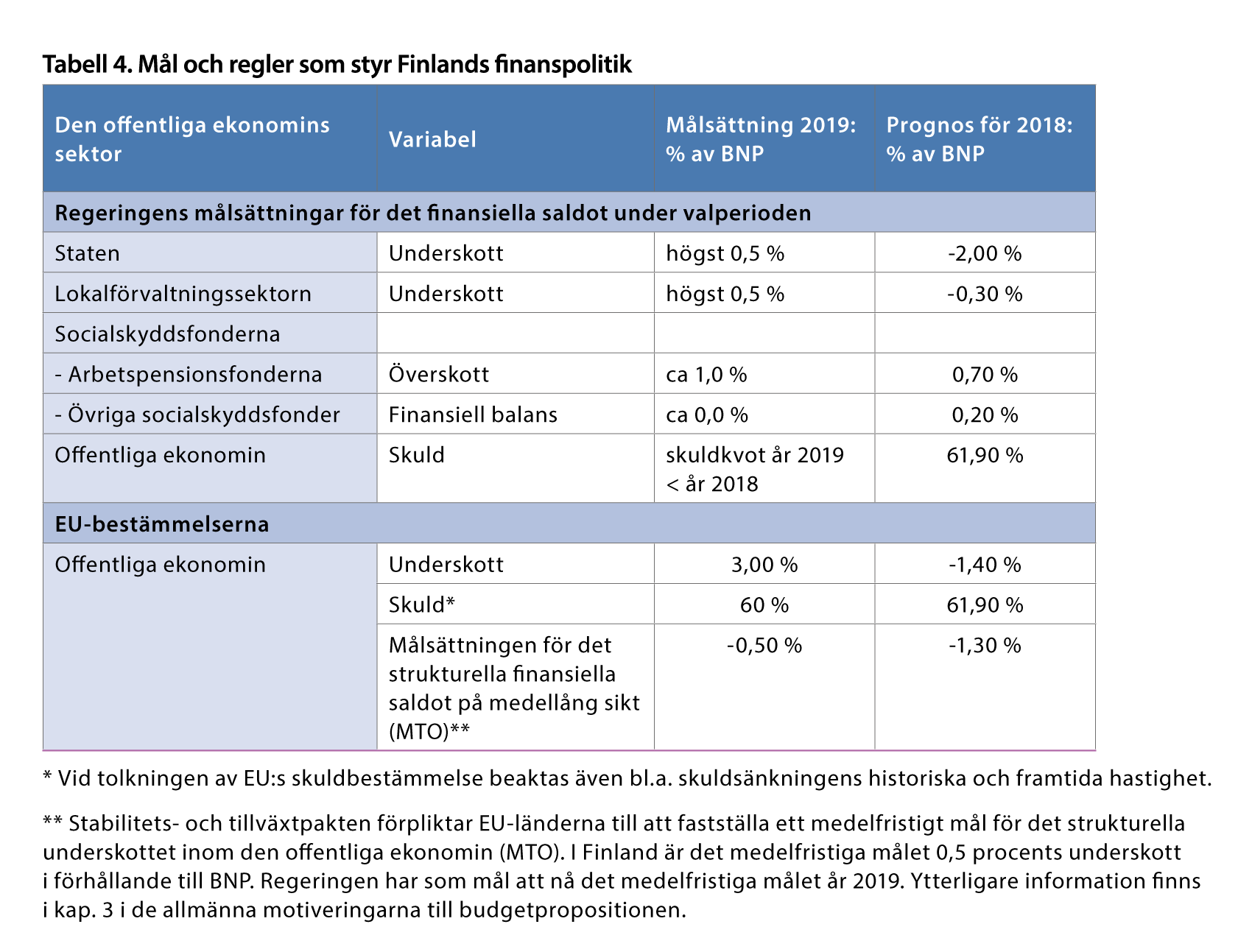 5
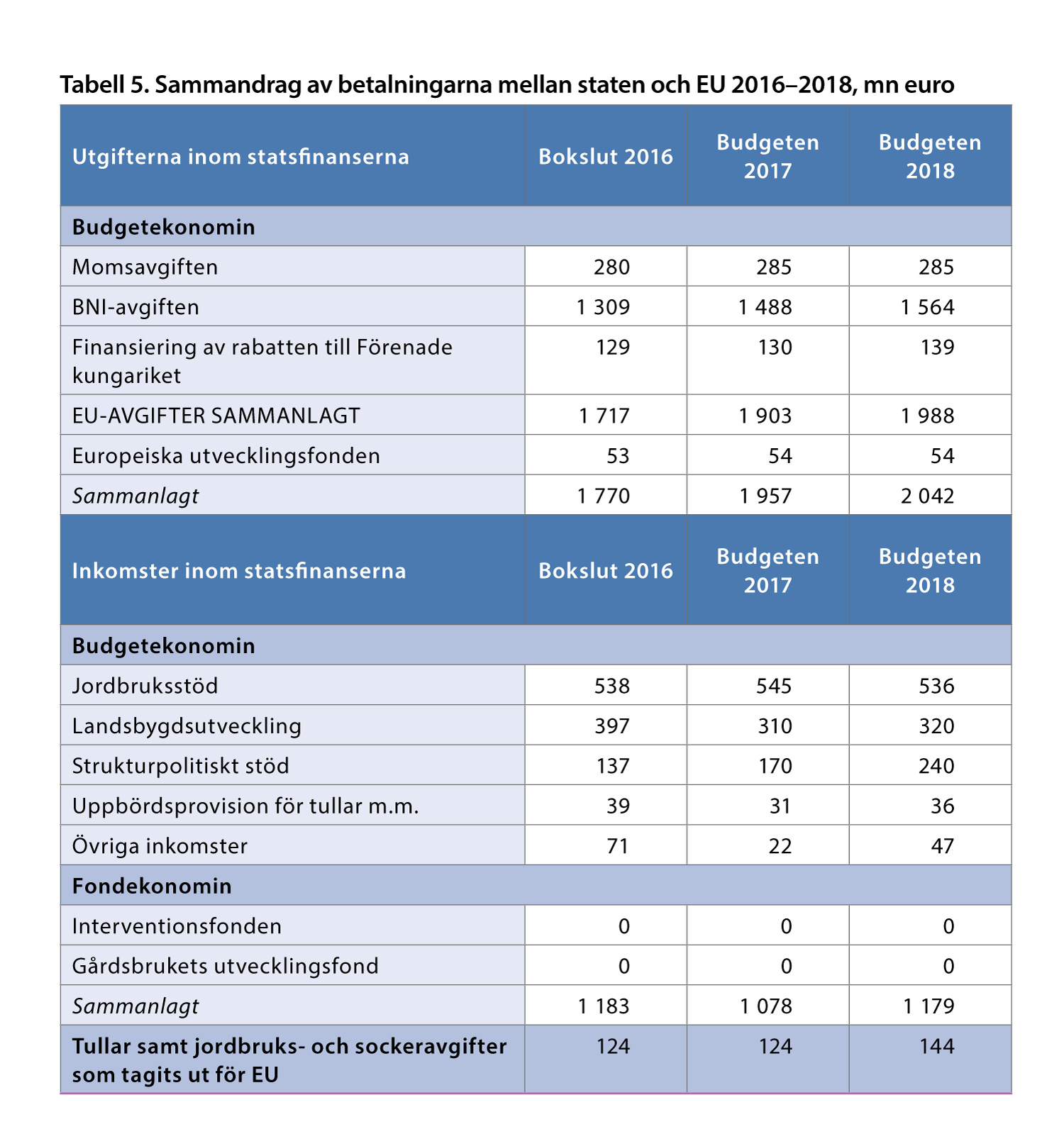 6
Figurer
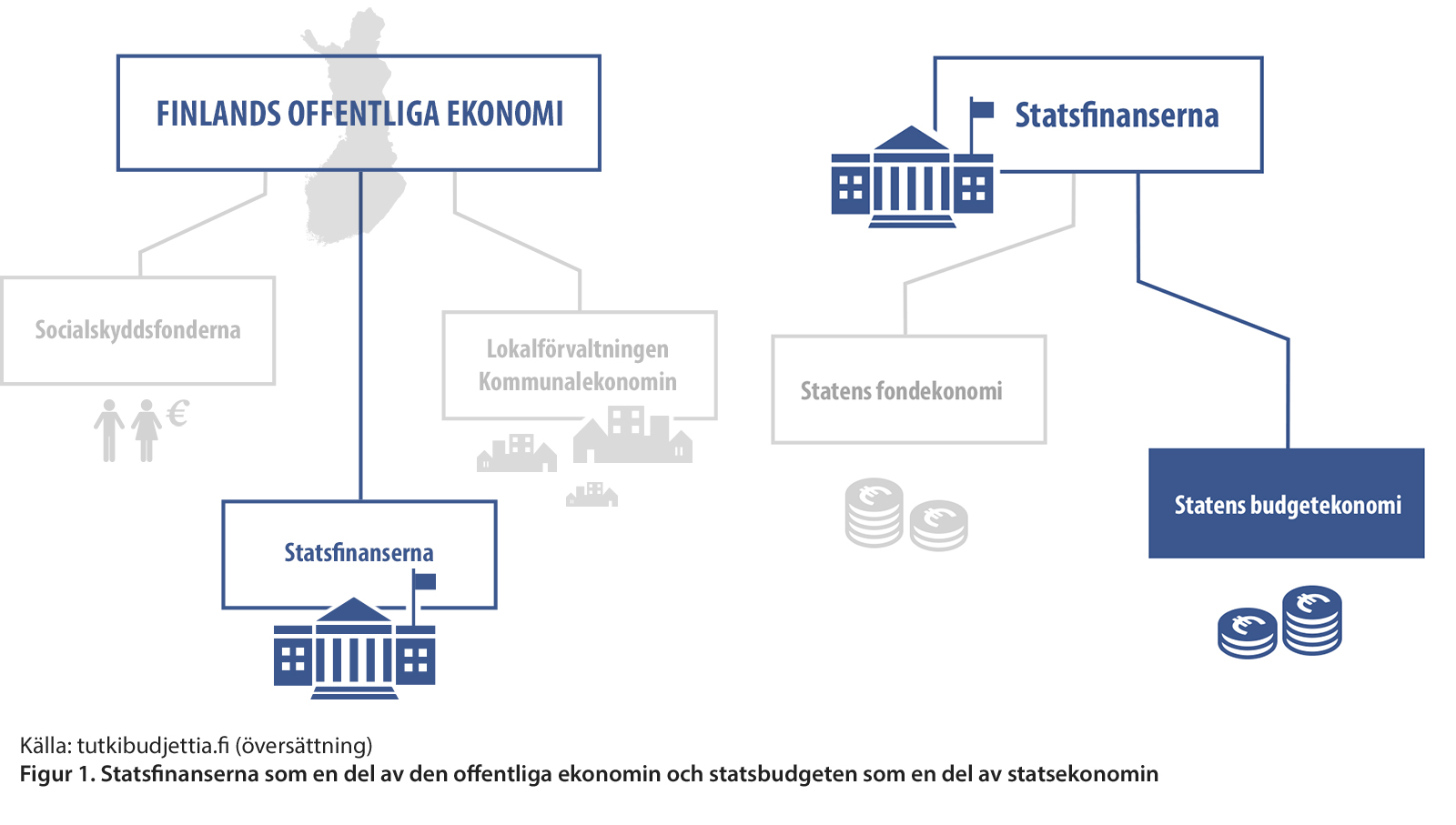 8
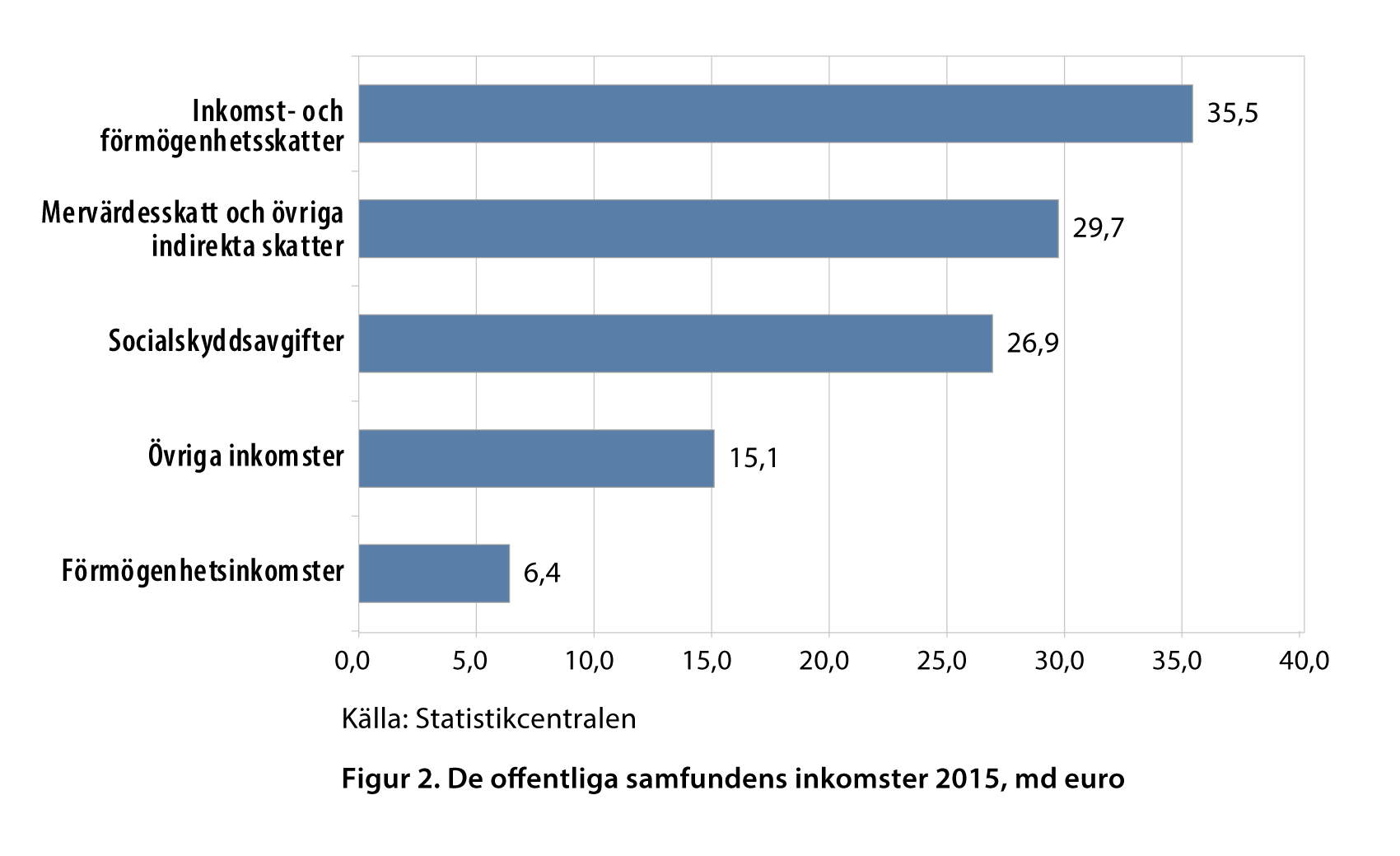 9
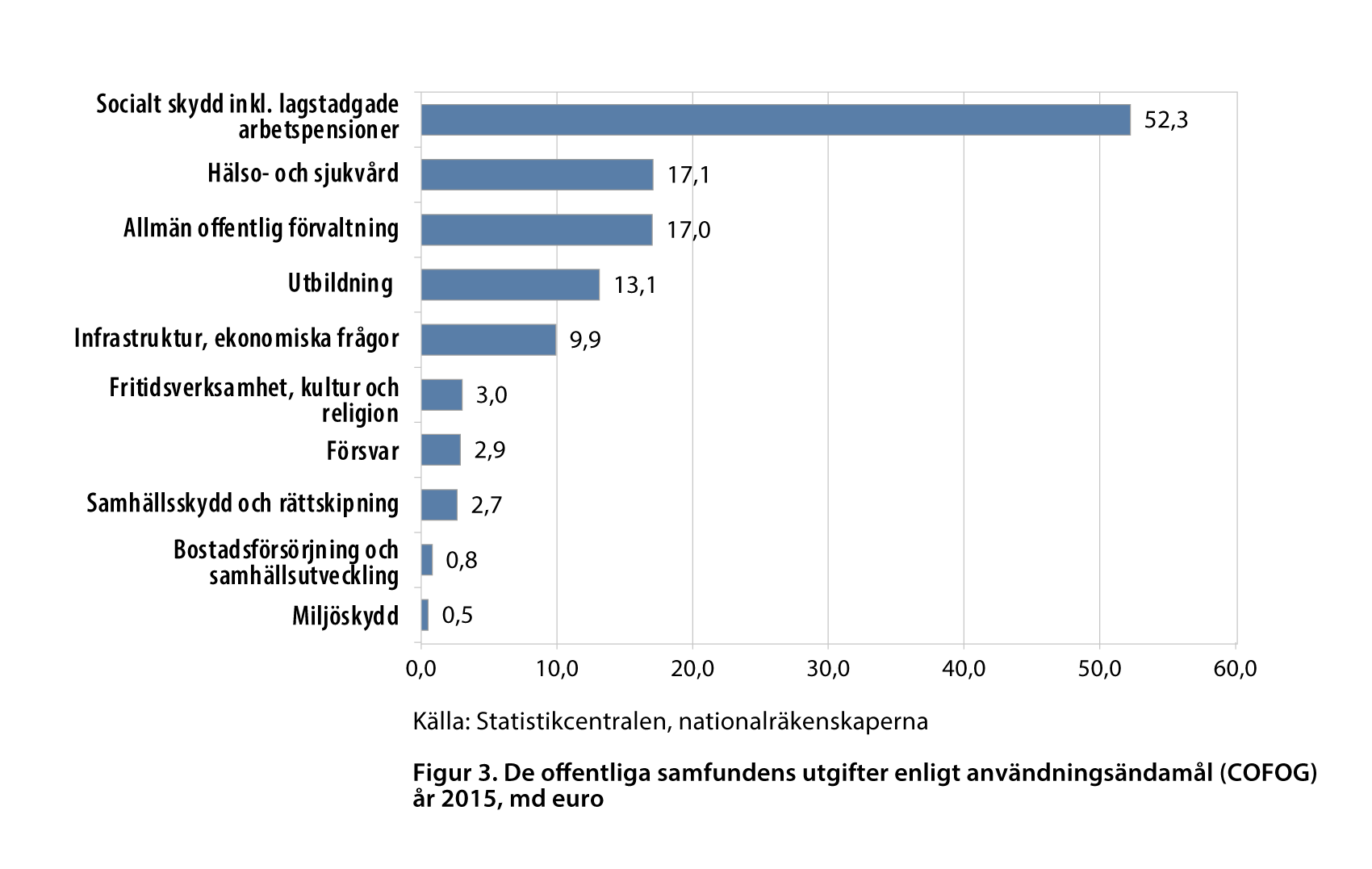 10
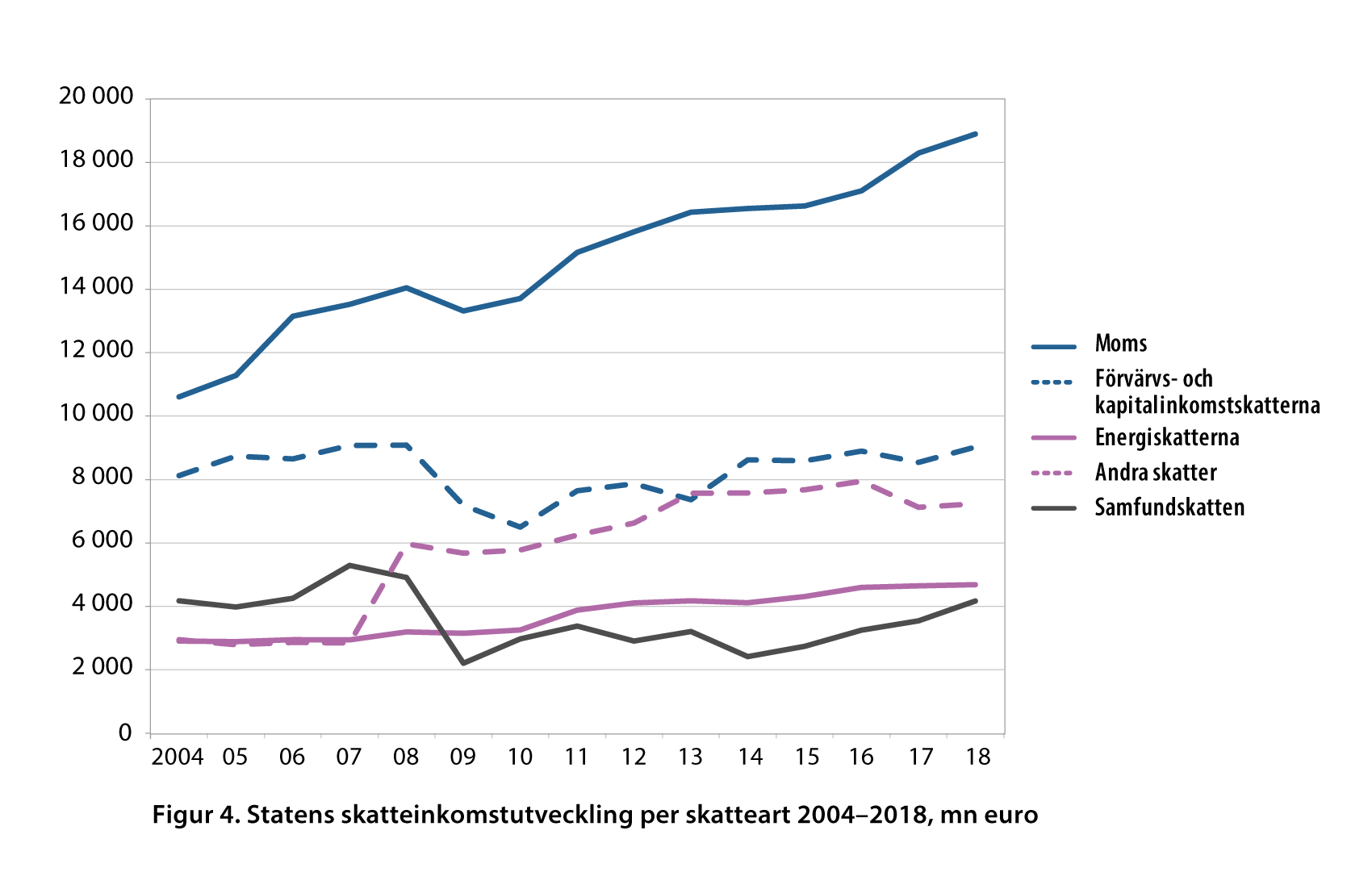 11
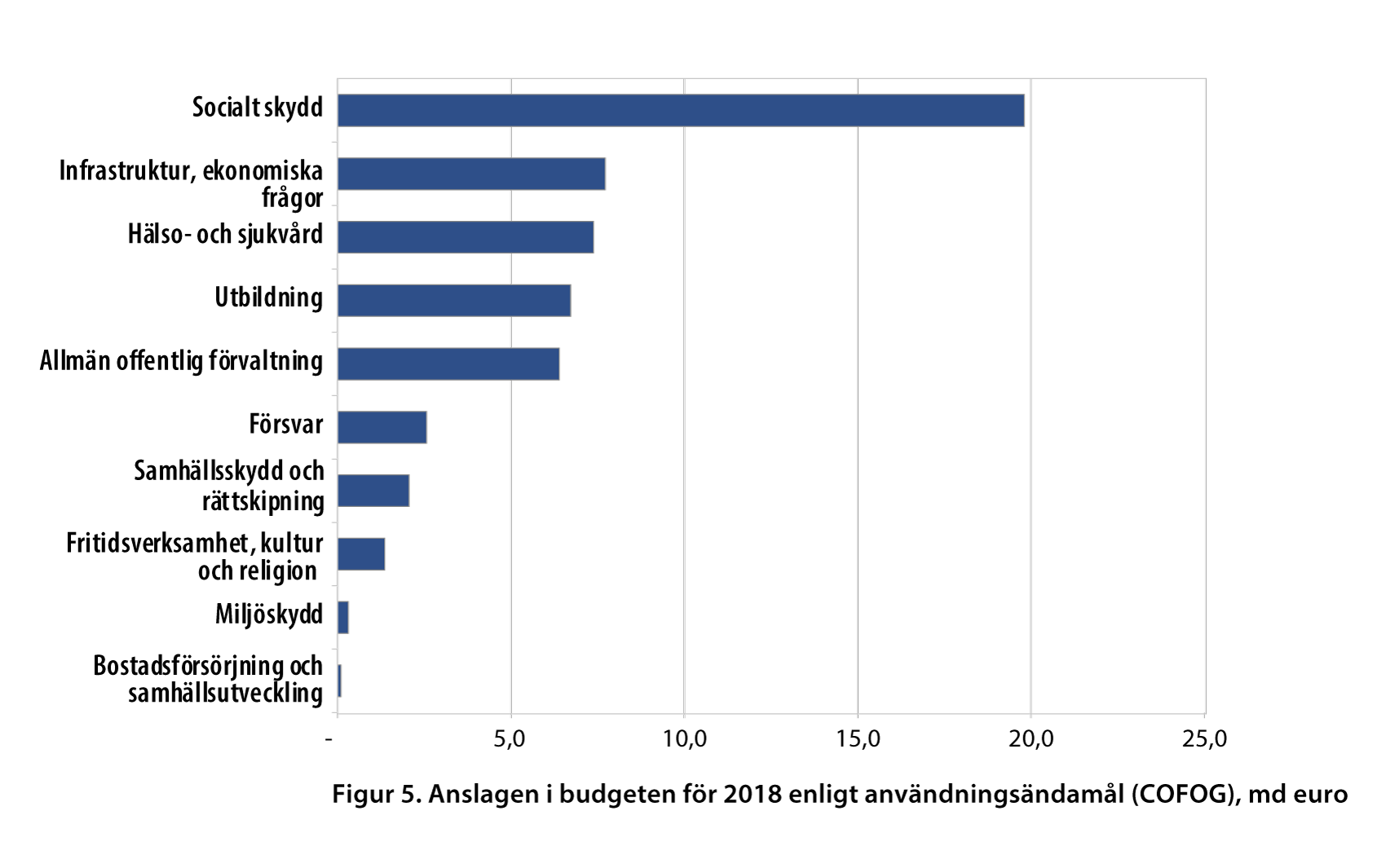 12
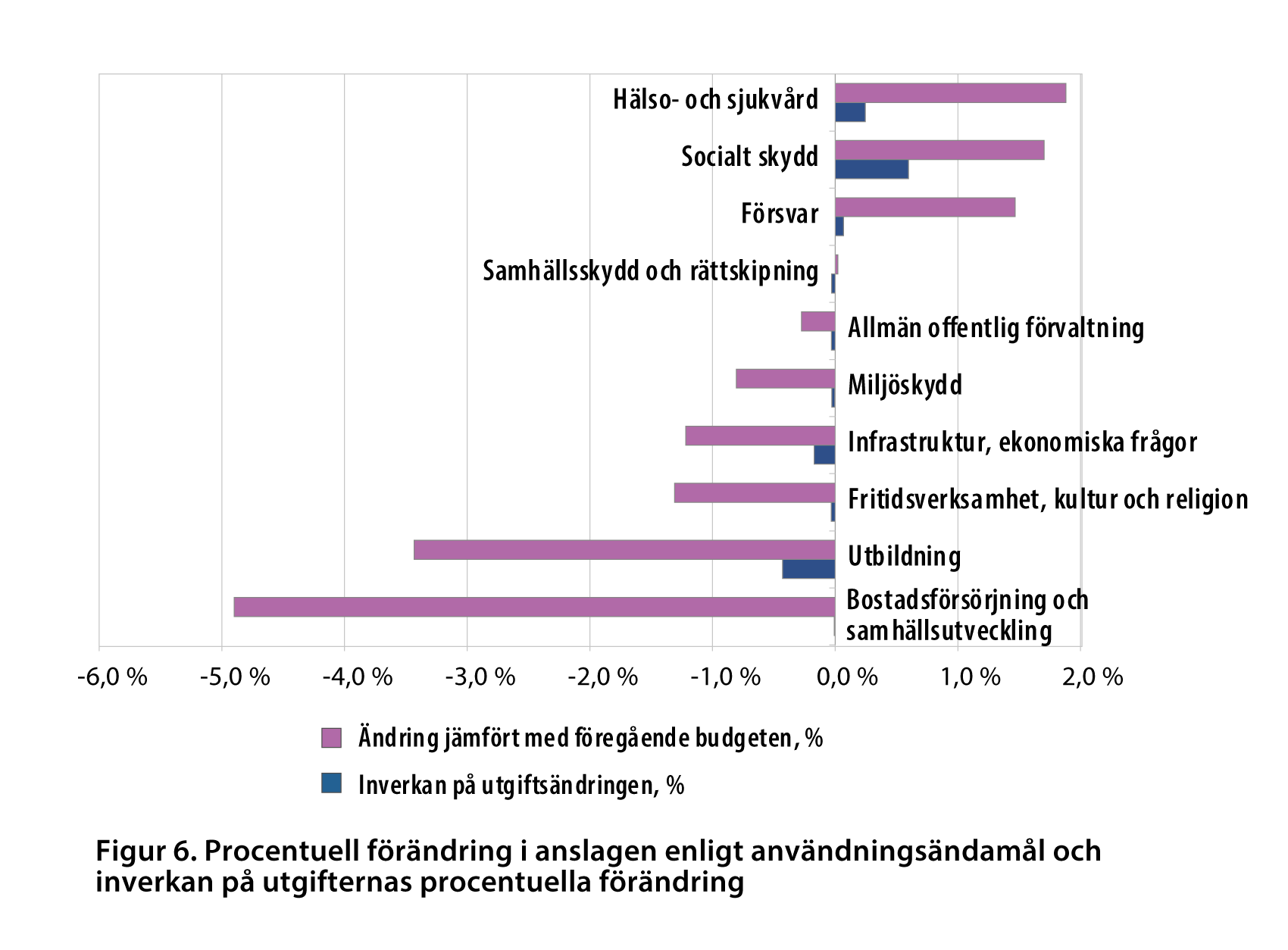 13
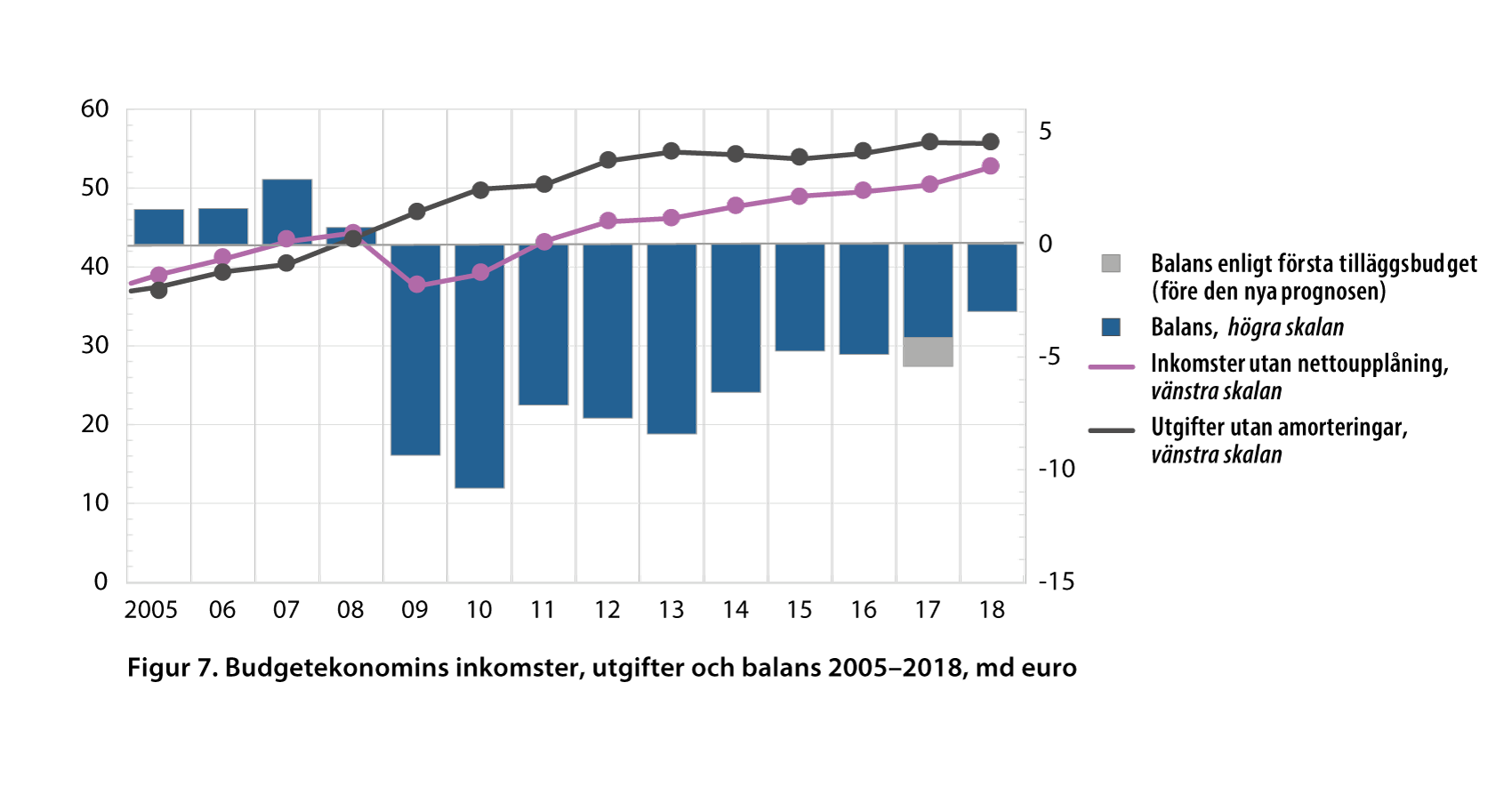 14
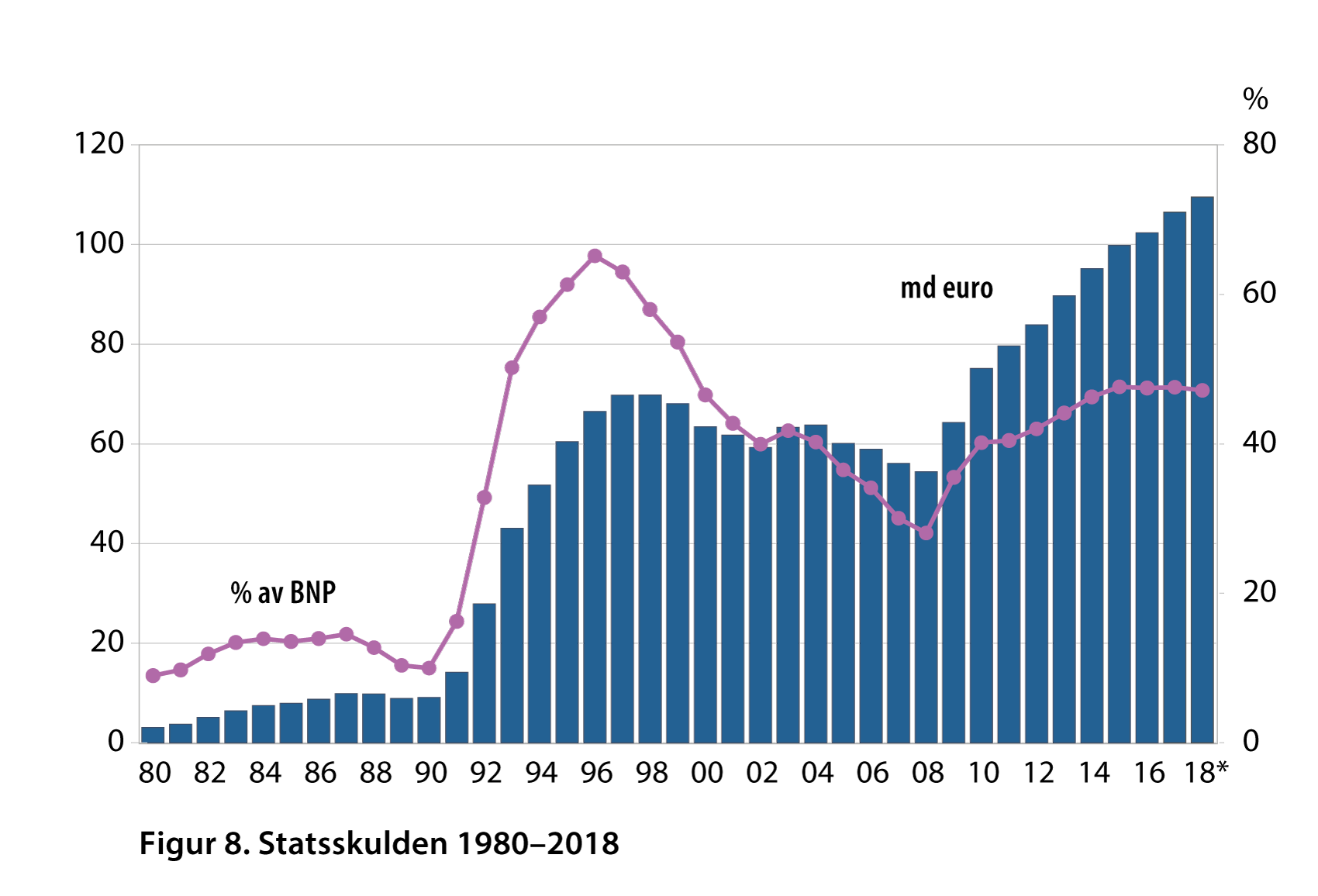 15
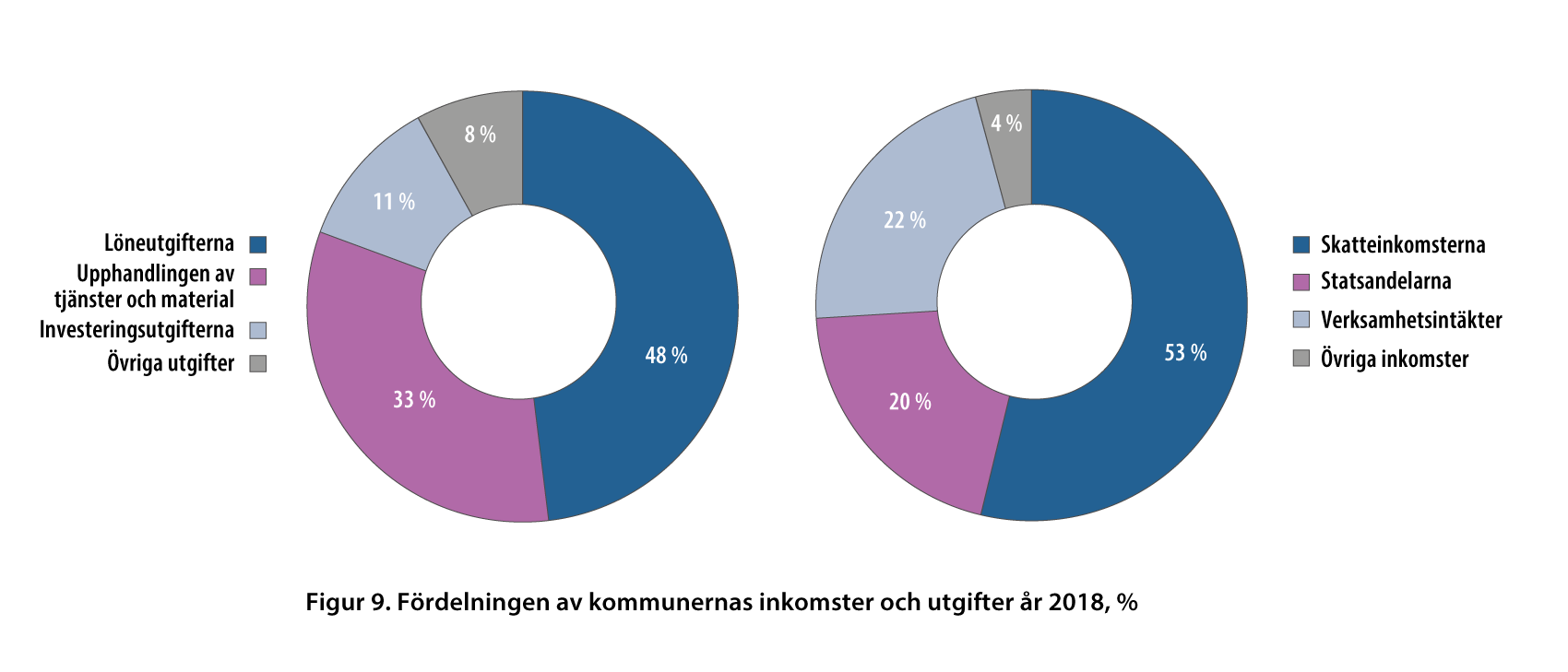 16
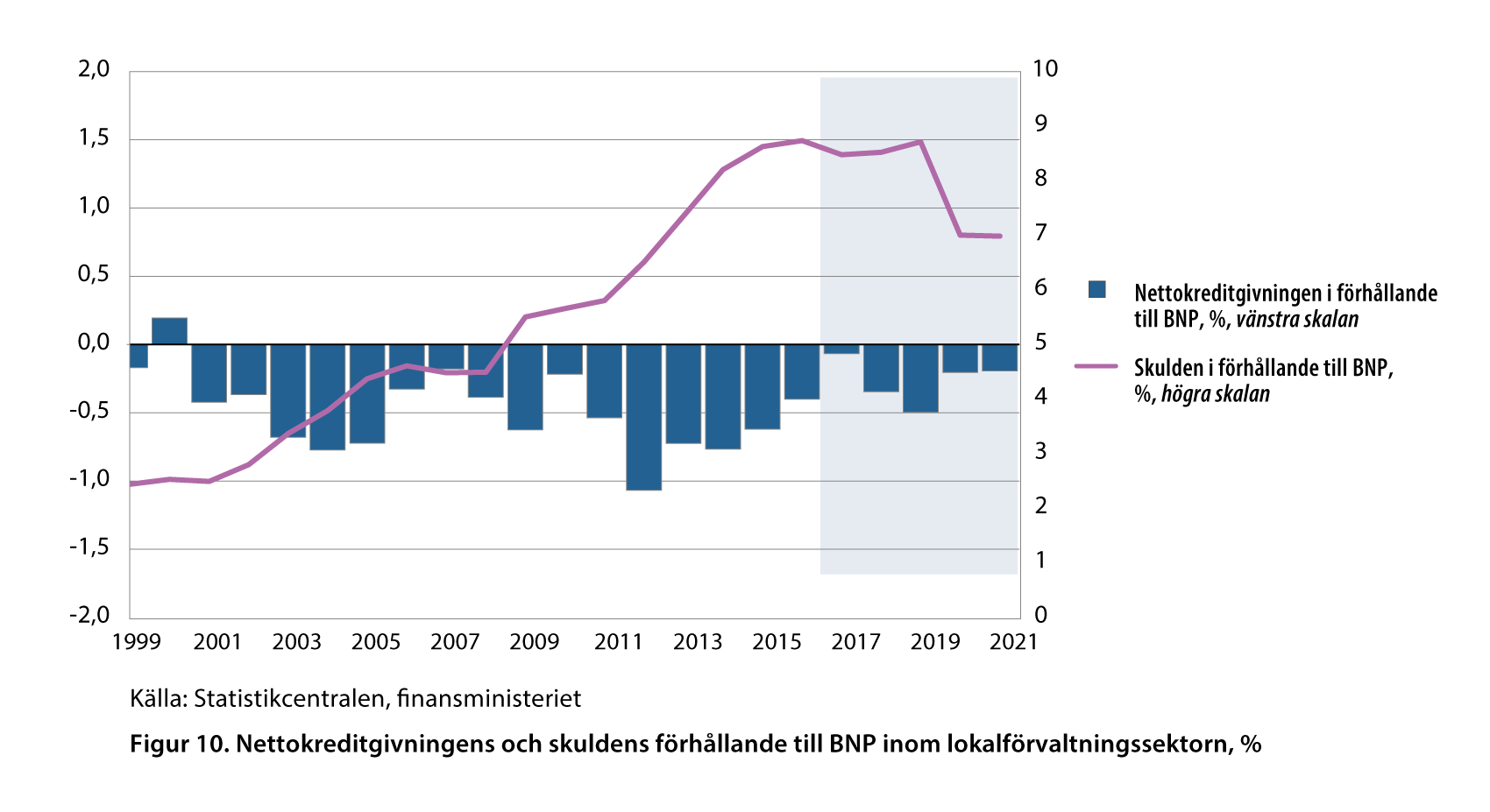 17
http://budjetti.vm.fi/indox/indexse.jsp
Valtiovarainministeriön viestintä
vm-viestinta@vm.fi
Mediapalvelunumero (arkisin 8–16) 02955 30500